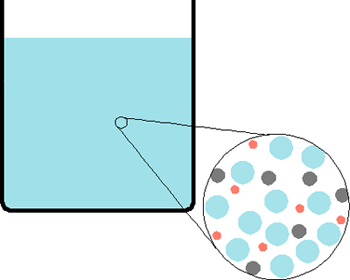 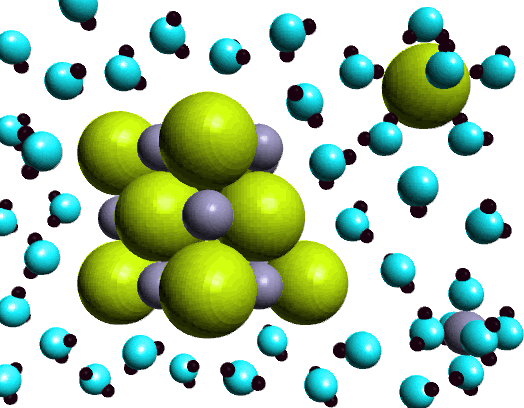 Solutions
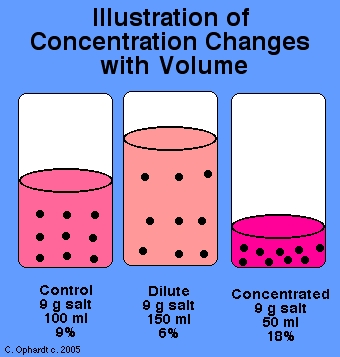 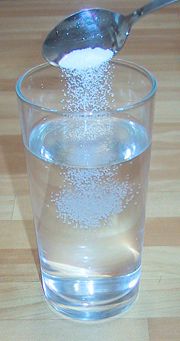 15.1 What Are Solutions?
Solution- A homogeneous mixture: a solution has the same composition throughout the mixture. 
                 Solvent- does the dissolving
                 Solute- the substance that gets dissolved.
Properties of Solutions:
1. homogeneous
 
2. dissolved particles do not separate out

3. clear and transparent (they may be colored)

4. solutions can not be separated by ordinary filtration
Types of Solutions
1. Gas solution ex air
2. Liquid solution Ex salt water, CO2 in water, alcohol in water, 
3. Solid solution Ex Brass (Cu and Zn), bronze (Cu & Sn), Sterling silver (Ag & Cu)
Solid solutions are called alloys.
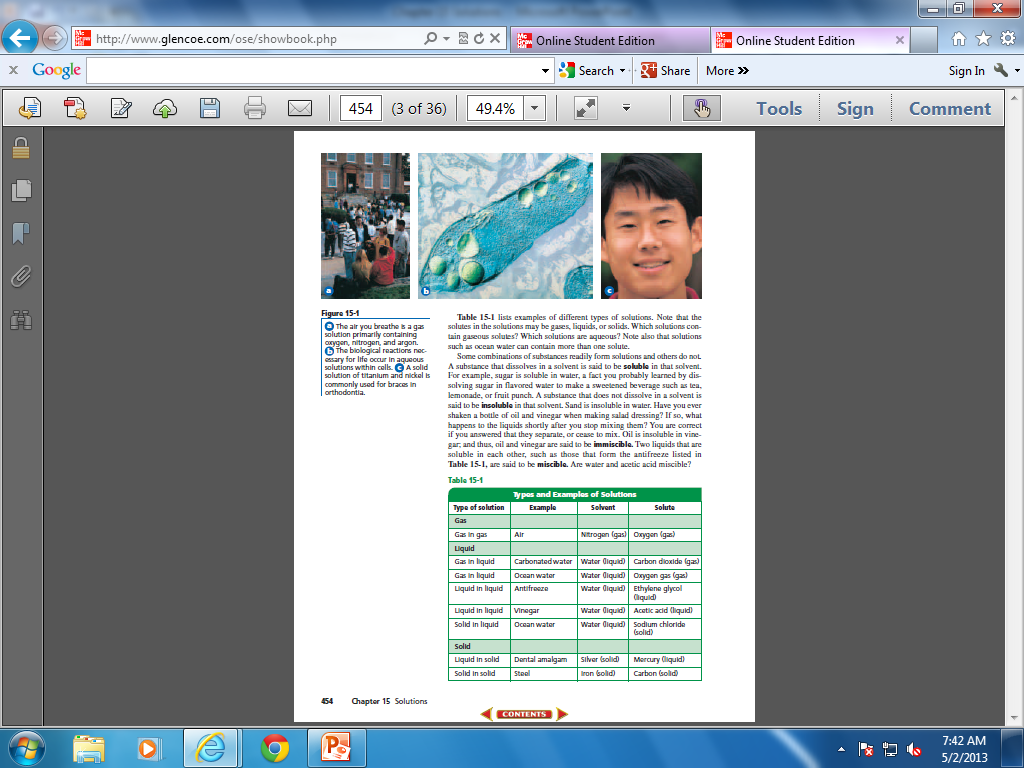 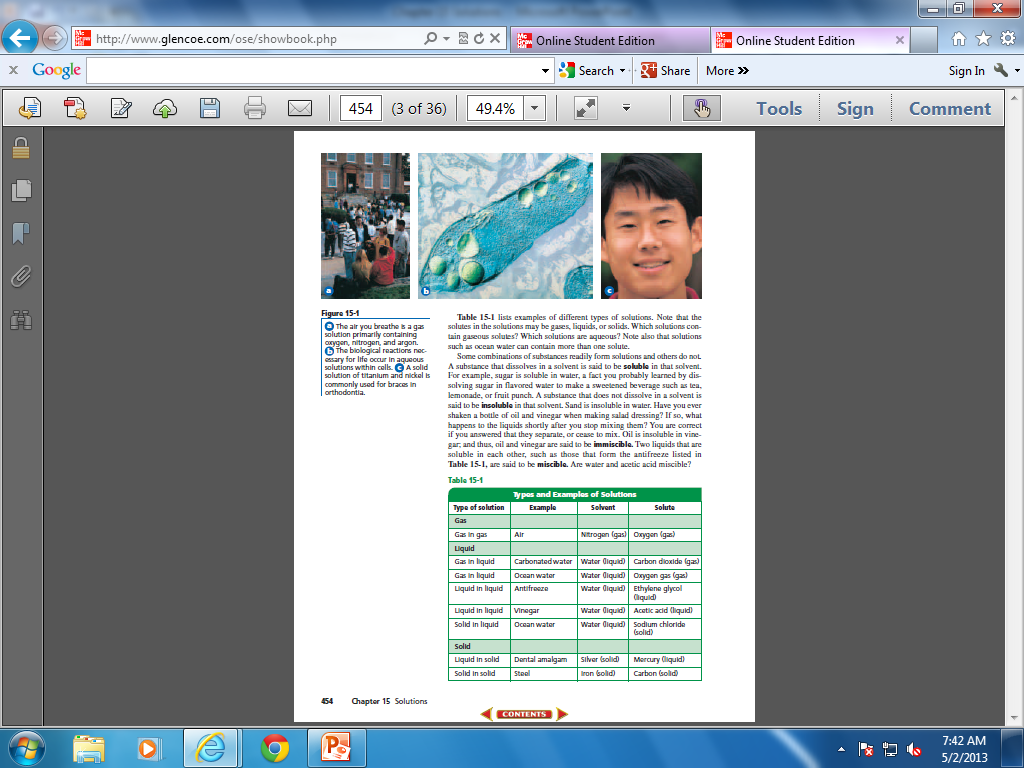 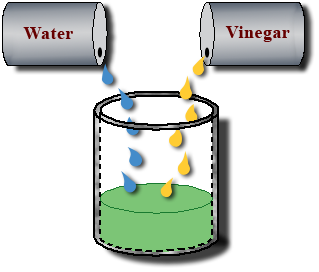 Miscible- liquids that dissolve each other


Immiscible- liquids that do not dissolve each other
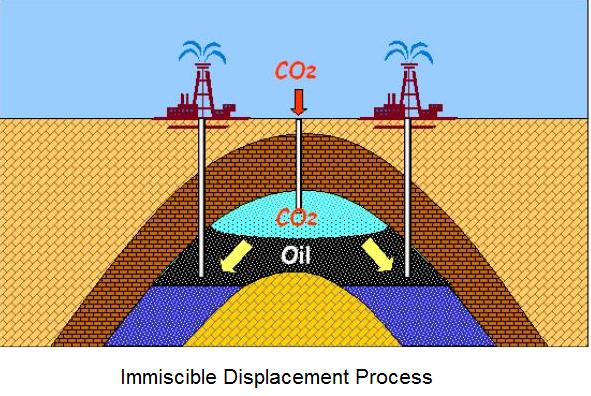 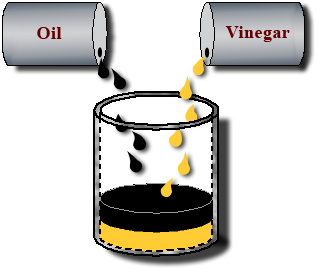 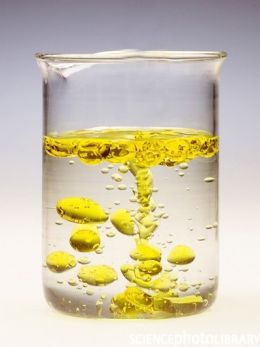 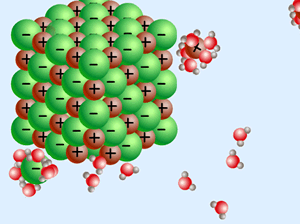 Soluble- a substance that can be dissolved in a given solvent



Insoluble- describes a substance that cannot be dissolved
Solubility- refers to the maximum amount of solute that will dissolve in a given amount of solvent at a specific temperature and pressure.

Saturated solution- contains the maximum amount of dissolved solute for a given amount of solvent at a specific temperature.

Unsaturated solution- contains less dissolved solute for a given temperature and pressure than a saturated solution

Supersaturated solution- contains more dissolved solute than a saturated solution at the same temperature.
Supersaturated Solution- contains more dissolved solute than a saturated solution at the same temperature.
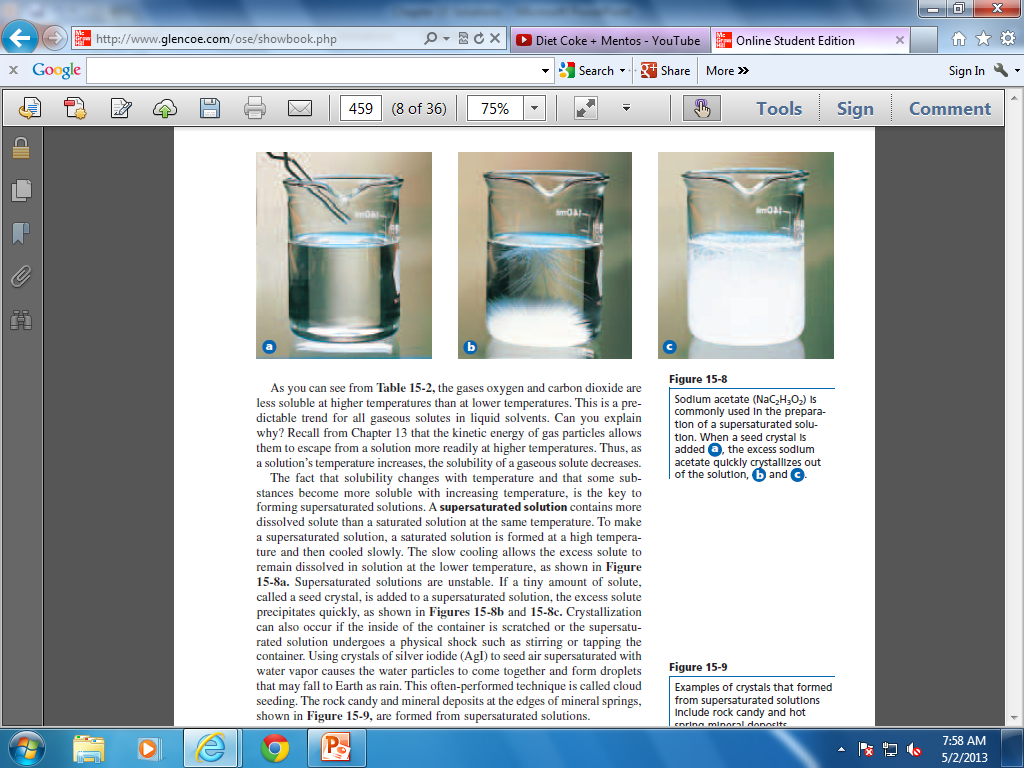 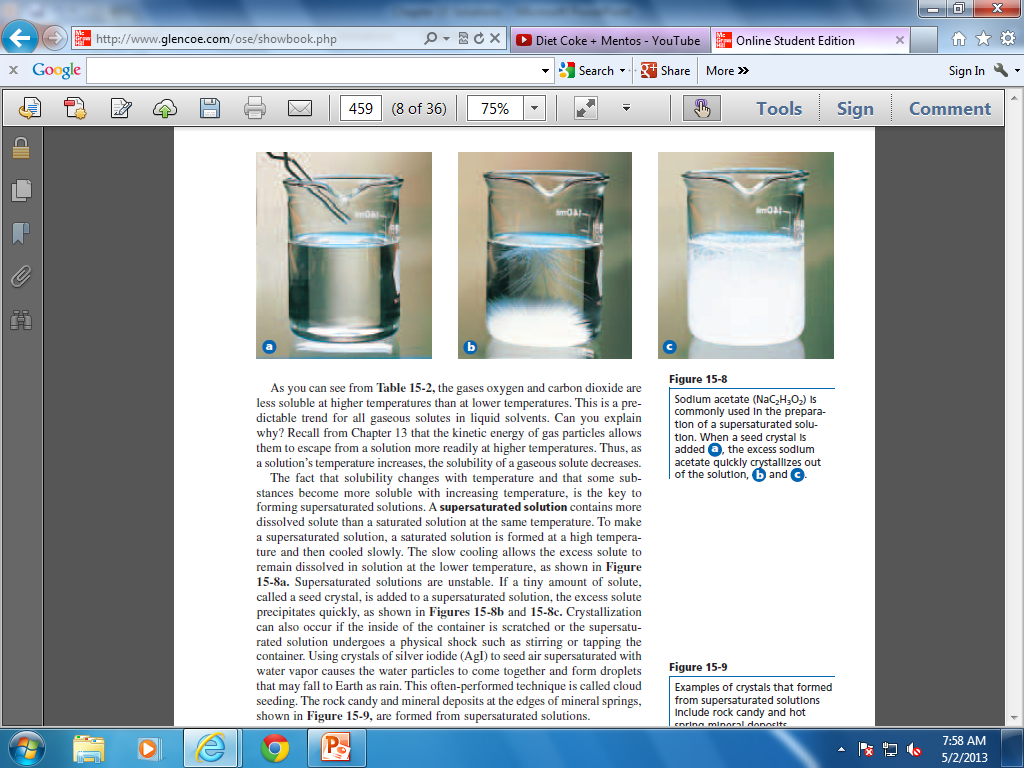 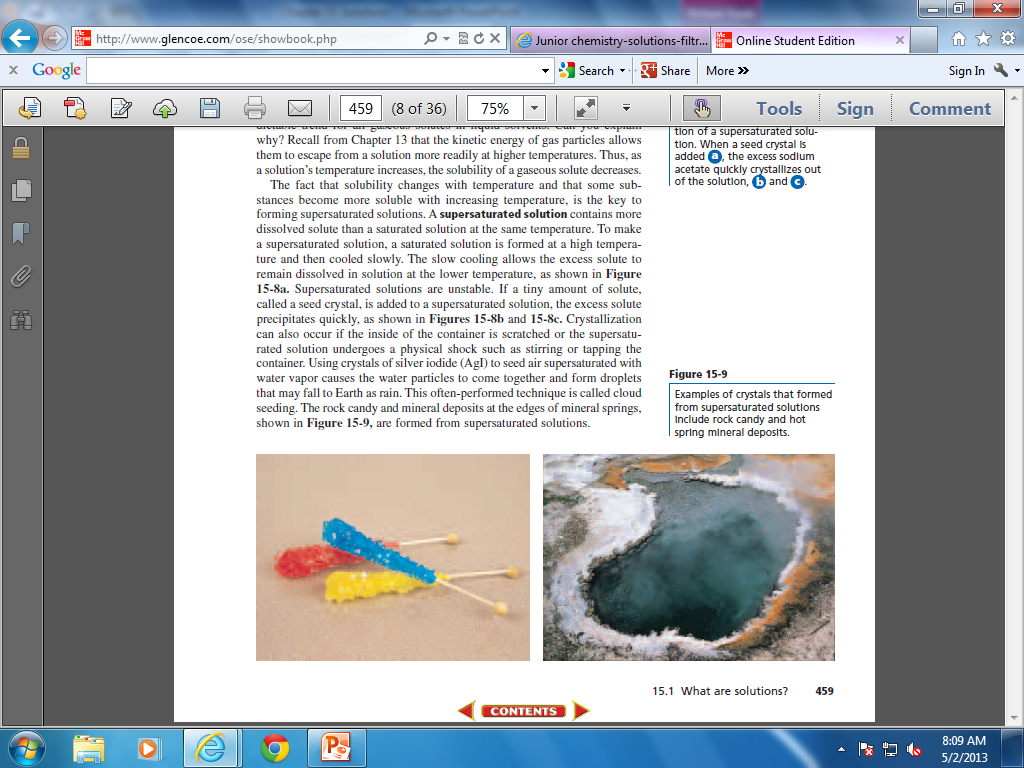 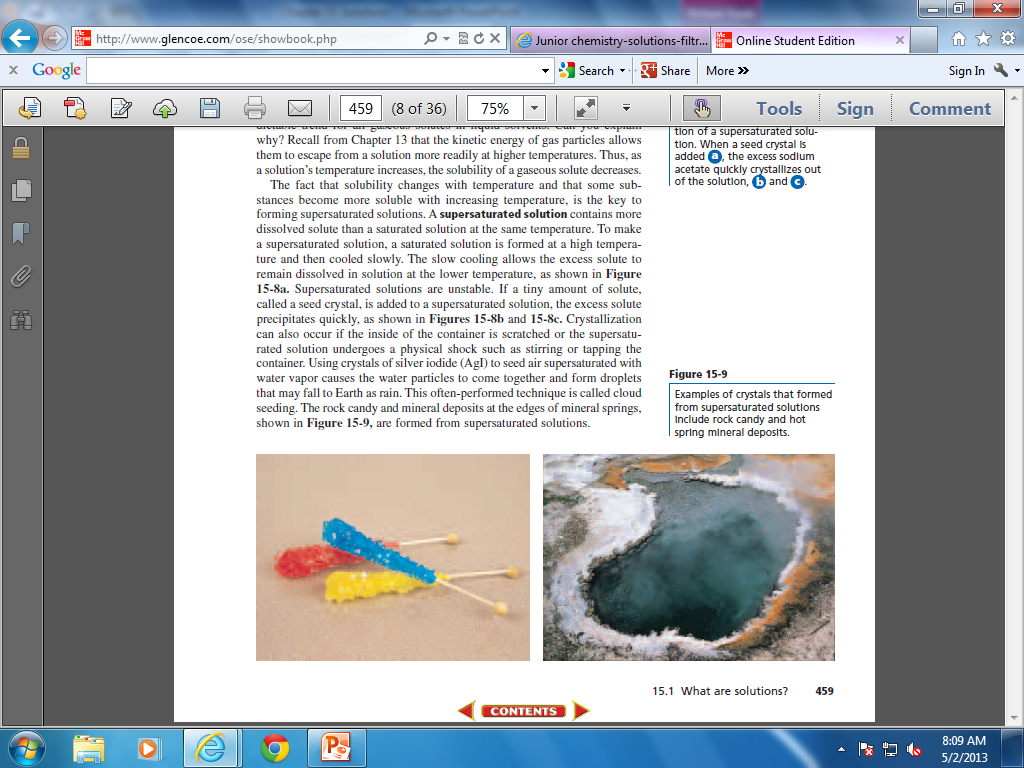 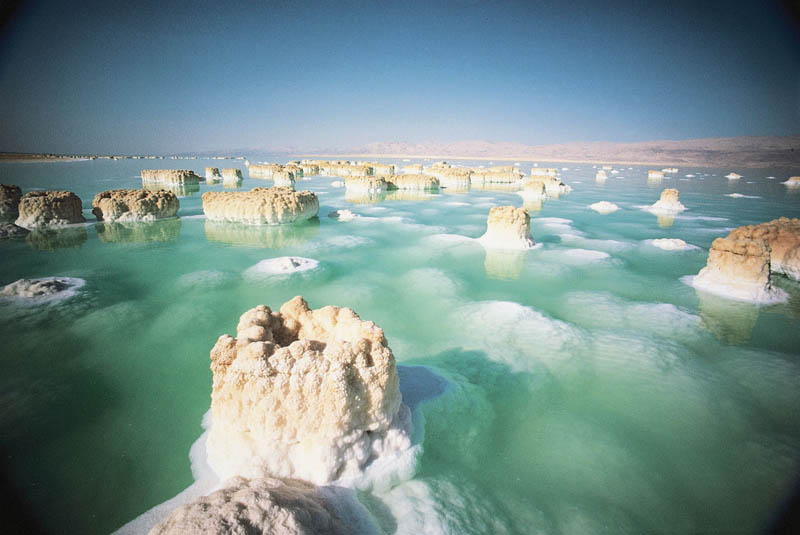 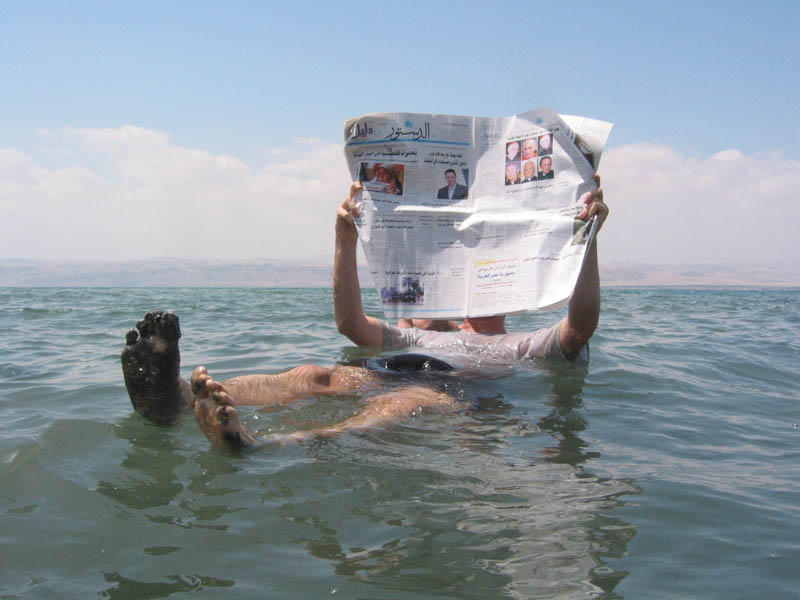 Factors That Affect Solubility
Nature of the Solvent-  Ionic compounds and polar molecules dissolve best in polar solvents. Non-polar solutes dissolve best in nonpolar solvents. (like dissolves like)

Temperature- for solid and liquid solutes, increasing the    temperature increases the amount of solute that will dissolve.

3. Pressure- Pressure has little effect on the solubility of solid or liquid solutes. For gases, increasing the pressure increases the amount of gas that can be dissolved. (ex soda).
http://www.youtube.com/watch?v=LjbJELjLgZg
http://www.youtube.com/watch?v=hKoB0MHVBvM
Solvation*
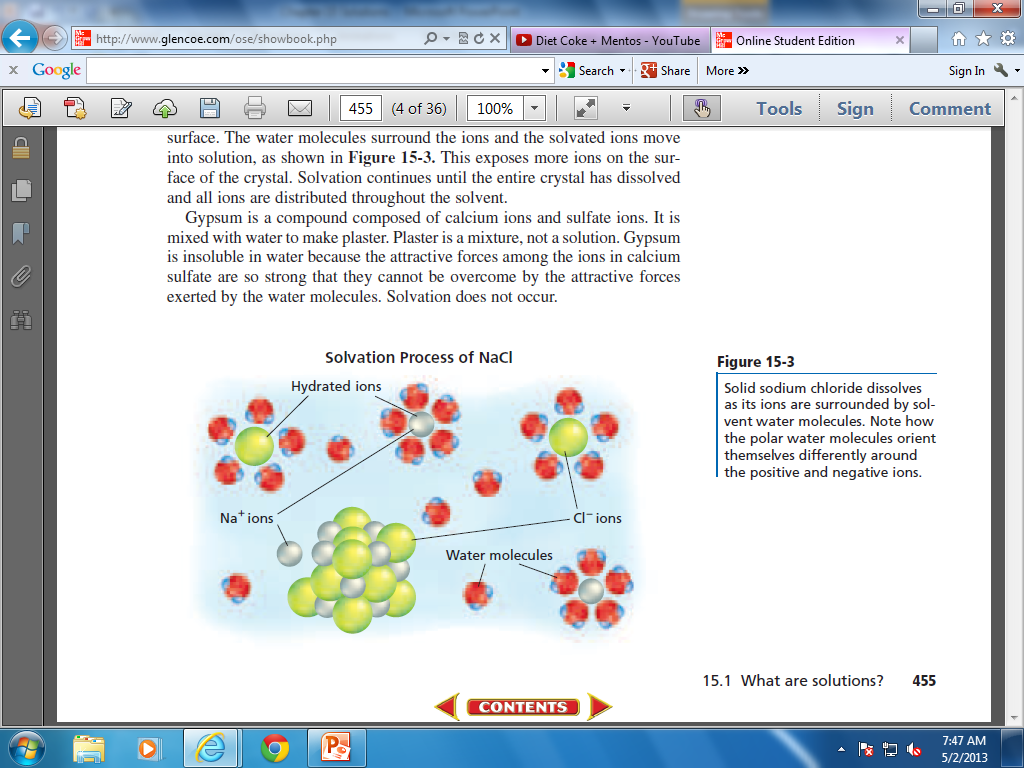 Solubility
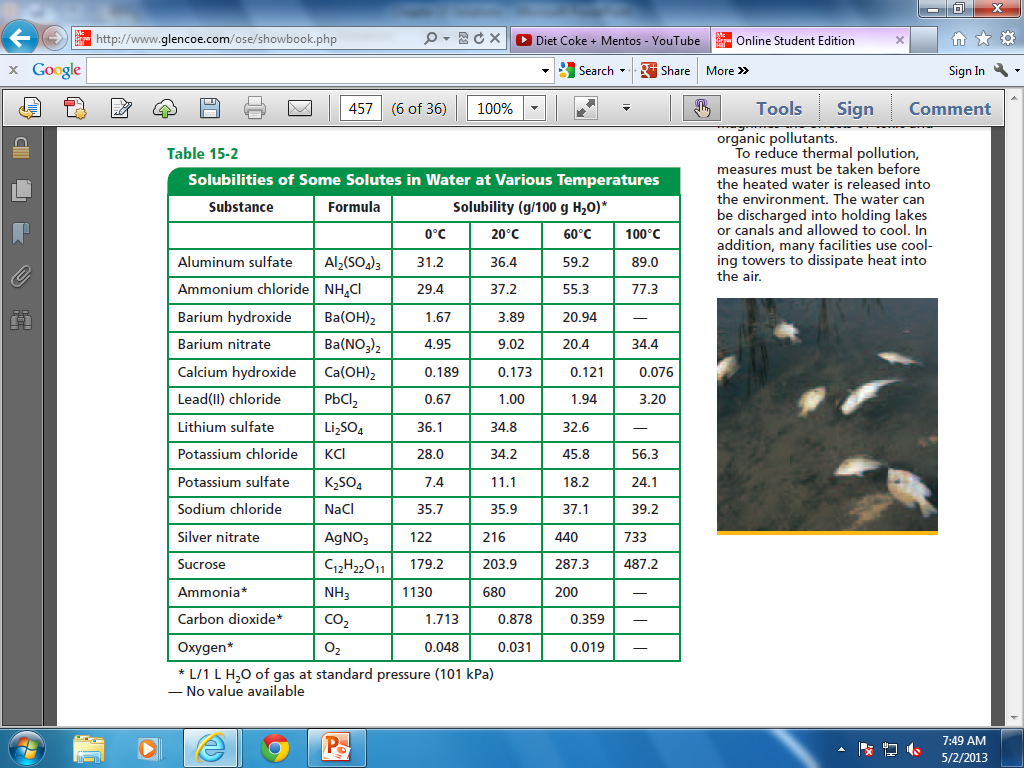 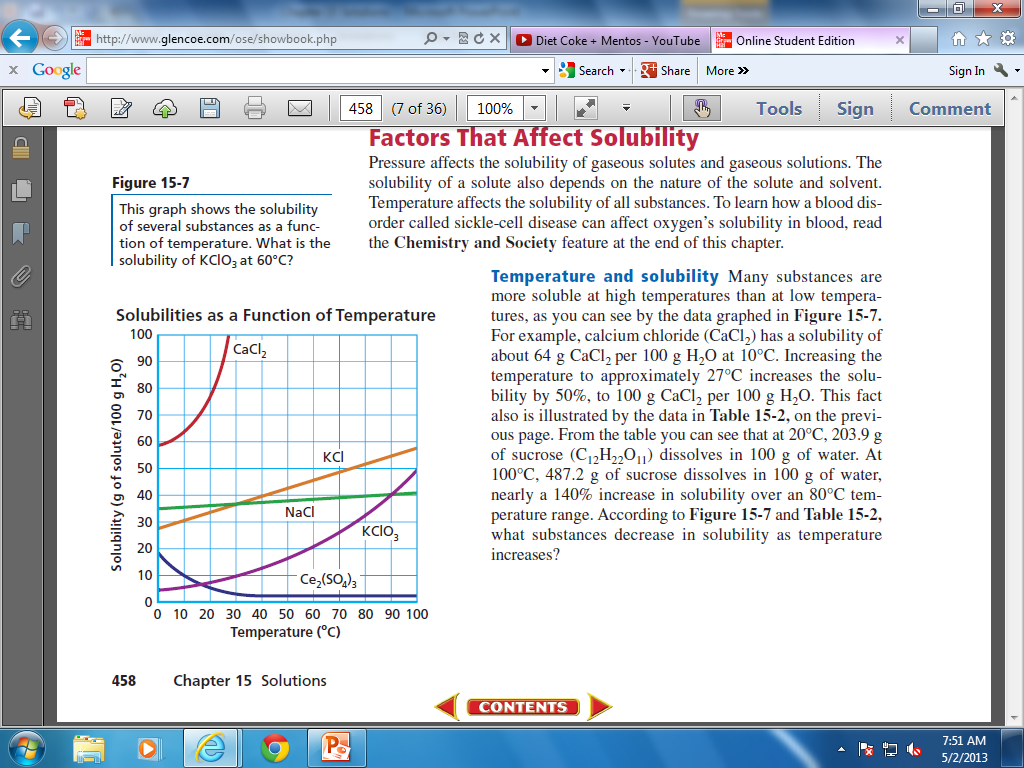 Solubility Curve
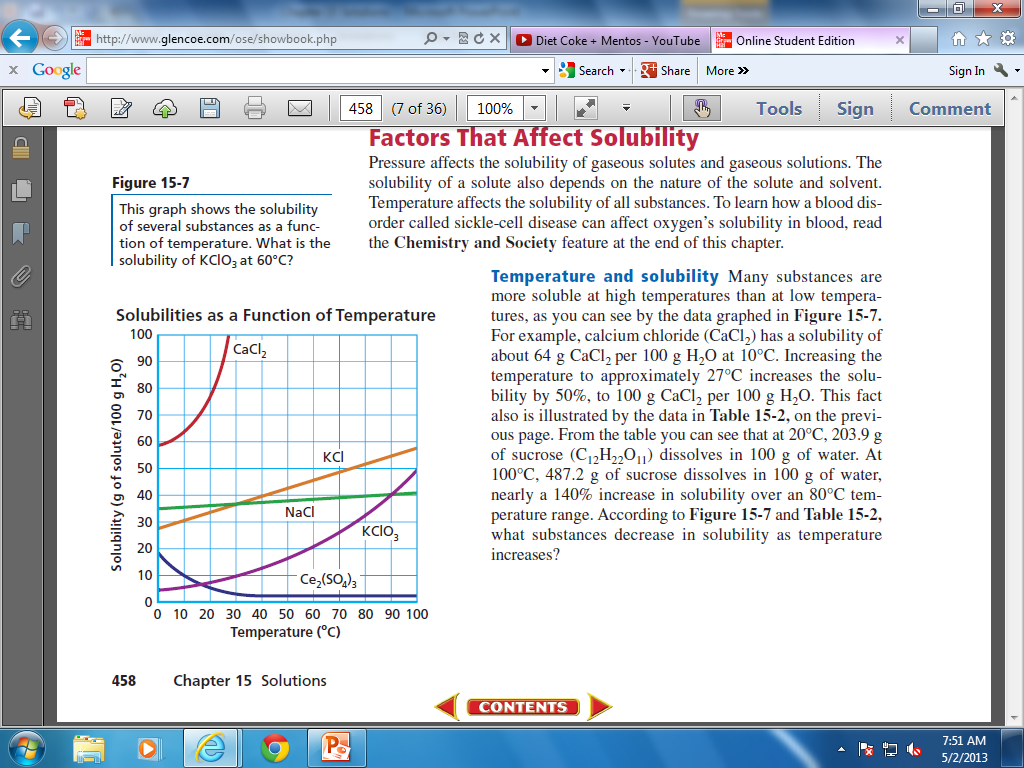 21 g of solute 
(KClO3)/ 100g H2O
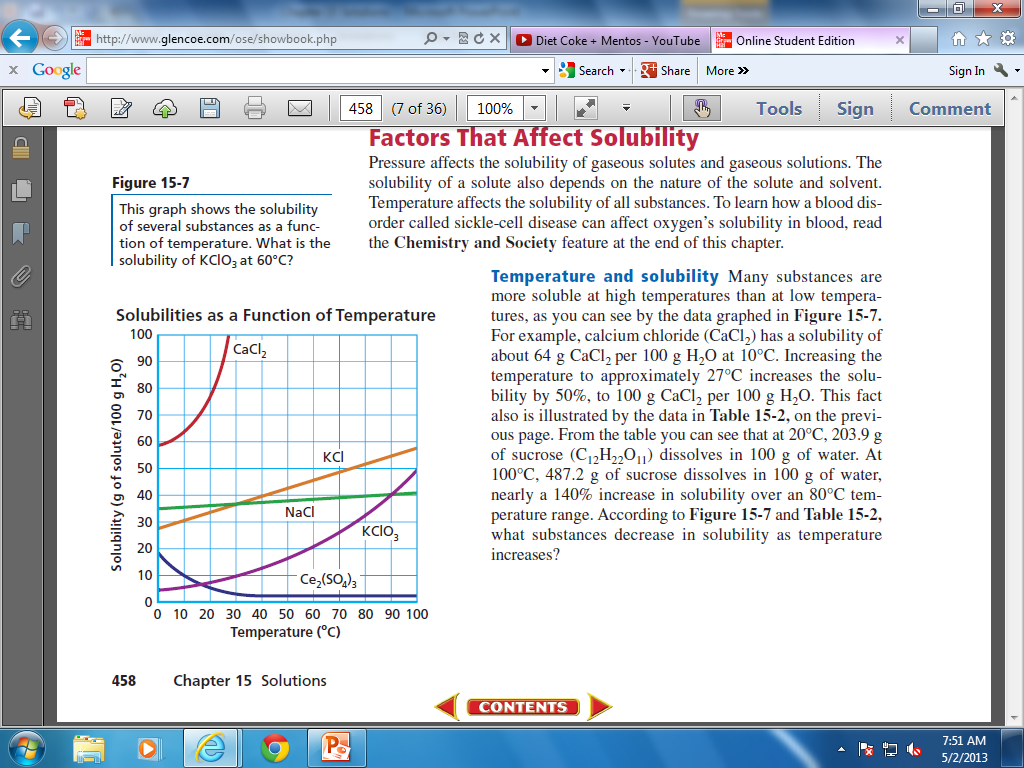 Solubility Curve
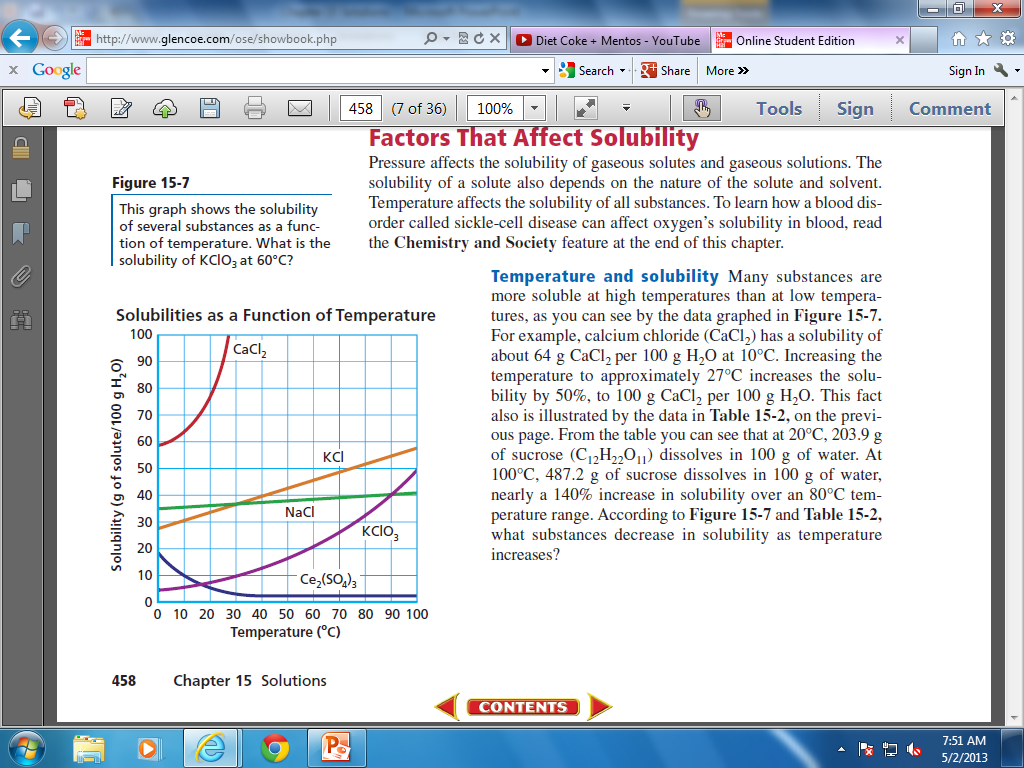 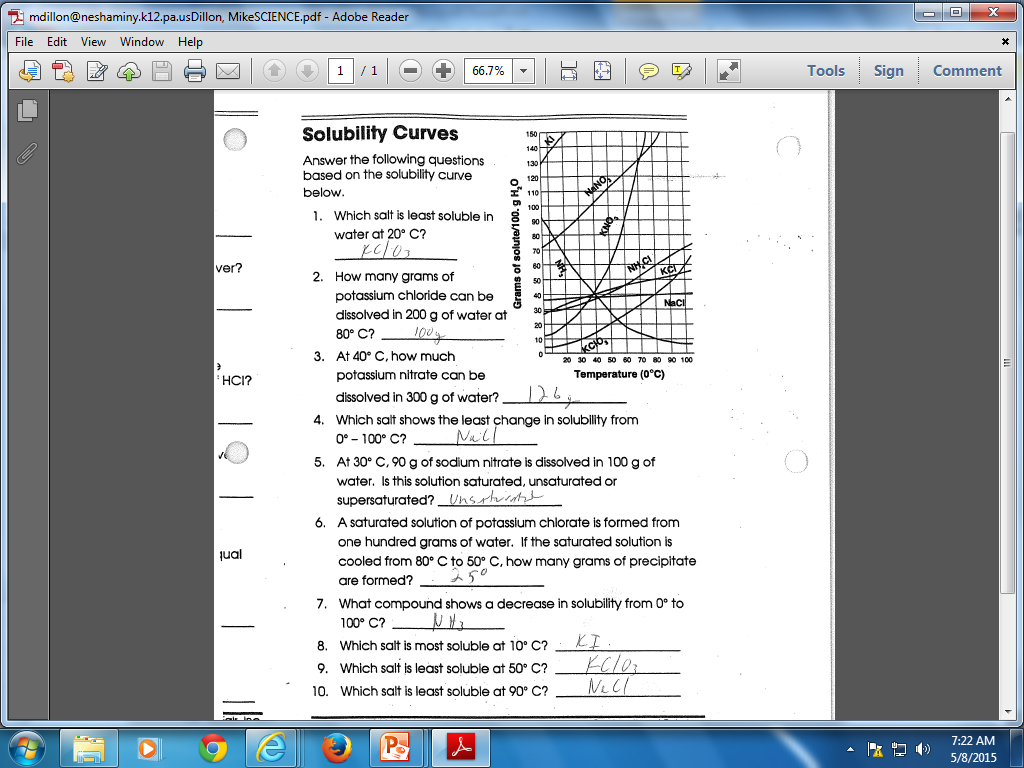 Factors that Affect the Speed of Dissolving
The most usual factors that affect the speed at which something dissolves are the temperature of the solvent, and any stirring of the solution that is being done. The relative quantity of solvent compared to solute is also an important factor, since there is only so much solute that will dissolve before the solution is saturated. Also surface area.
3. All solutions are homogeneous mixtures containing two or more substances. Solutions may be liquid, solid or gas.4. The attractive forces between solute and solvent particles overcome the forces holding the solute particles together, thus pulling the solute particles apart.5. Solubility refers to the maximum amount of solute that can dissolve in a given amount of solvent at a particular temperature and pressure. Surface area, temperature and pressure affect solubility. 6. After the excess solute particles crystallize out of solution, the solution is saturated.7. Aluminum sulfate shows the greatest change in solubility over the temperature range.
15.2 Solution Concentration
Expressing concentration
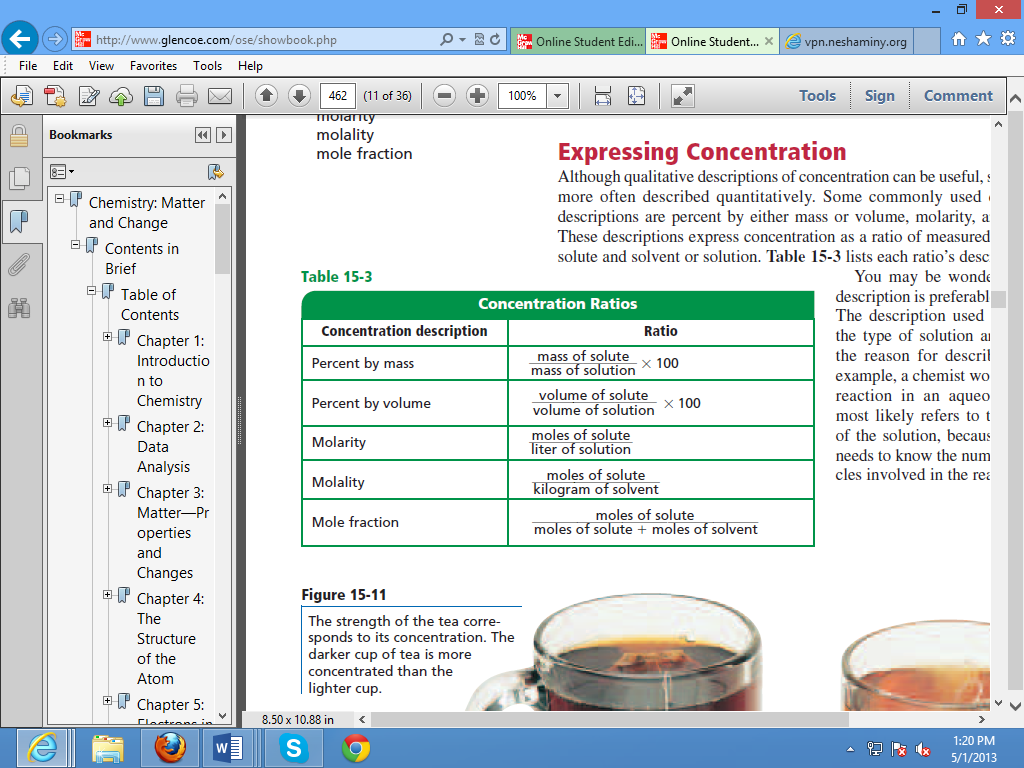 Answer: 3.5%
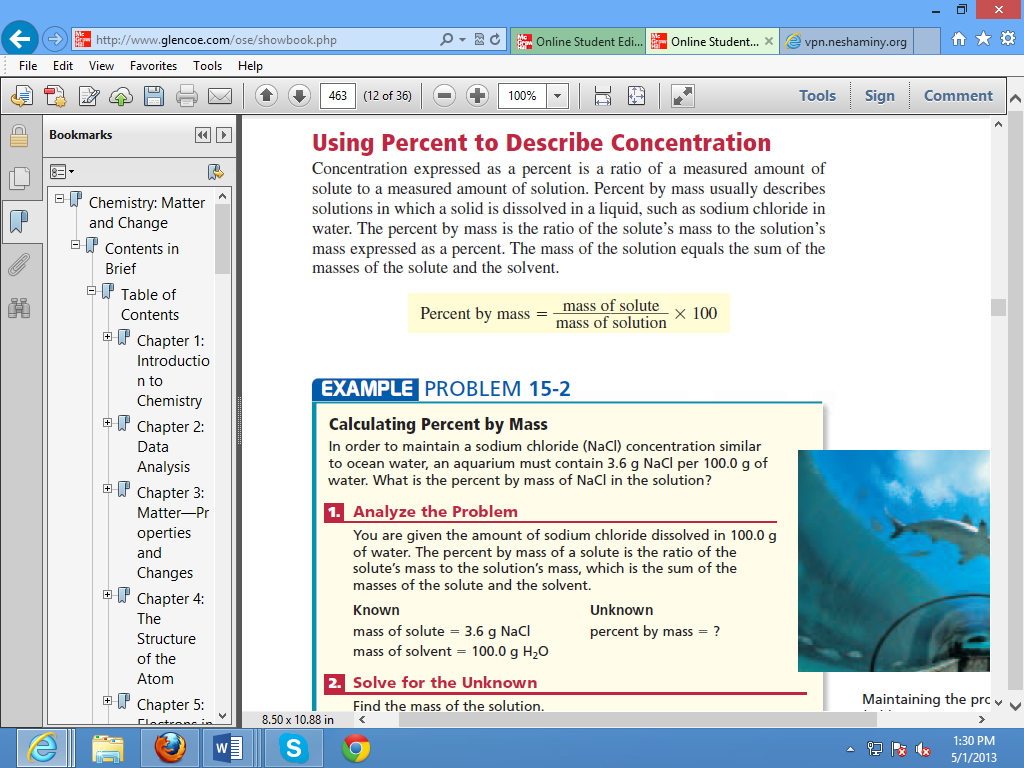 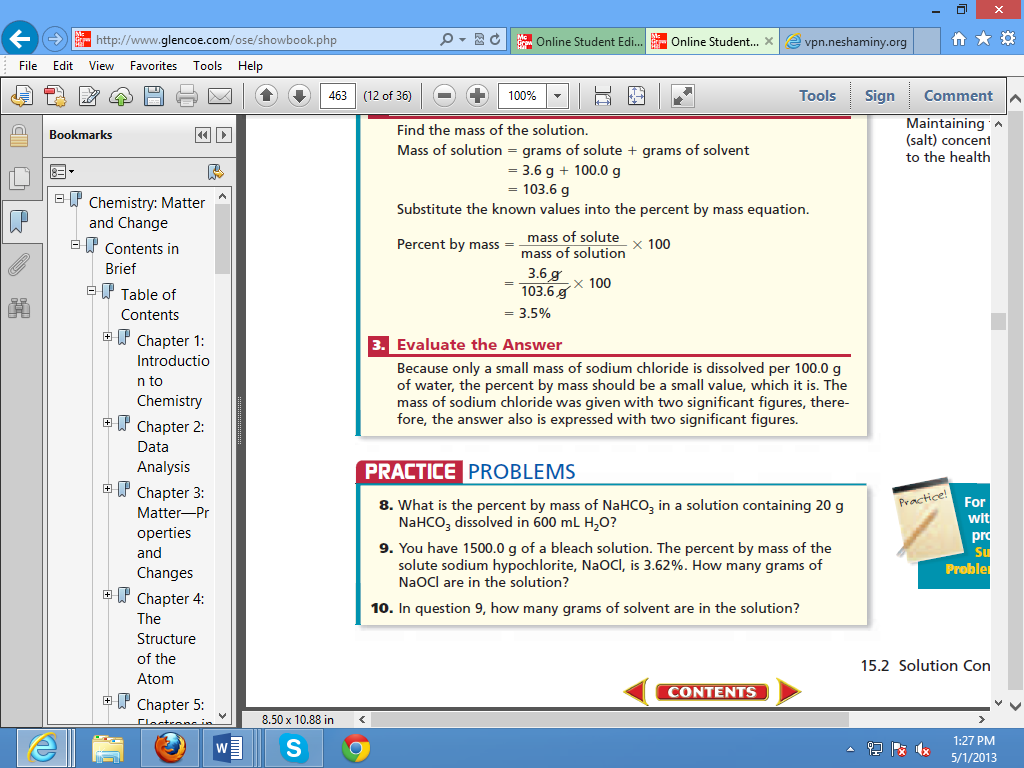 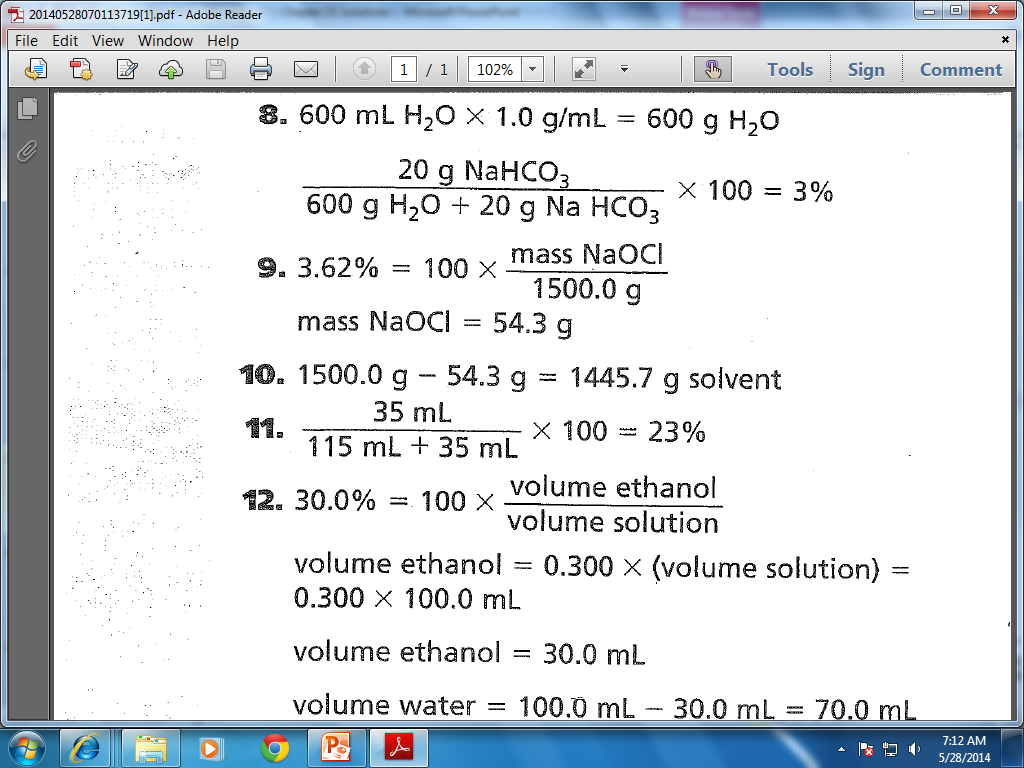 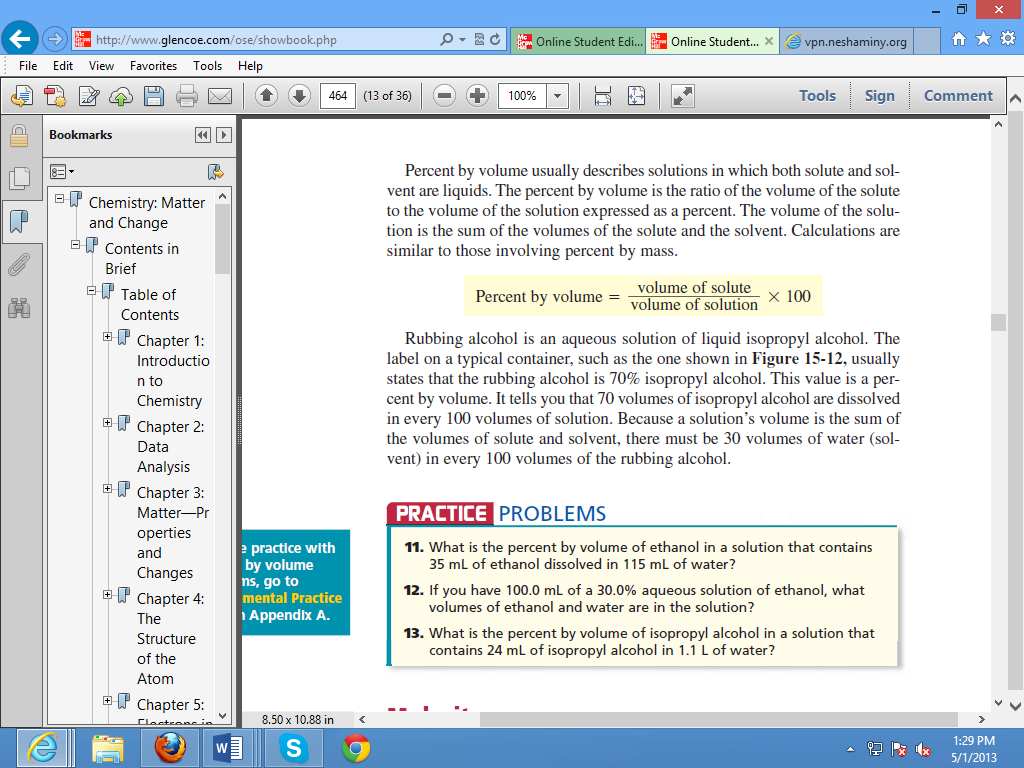 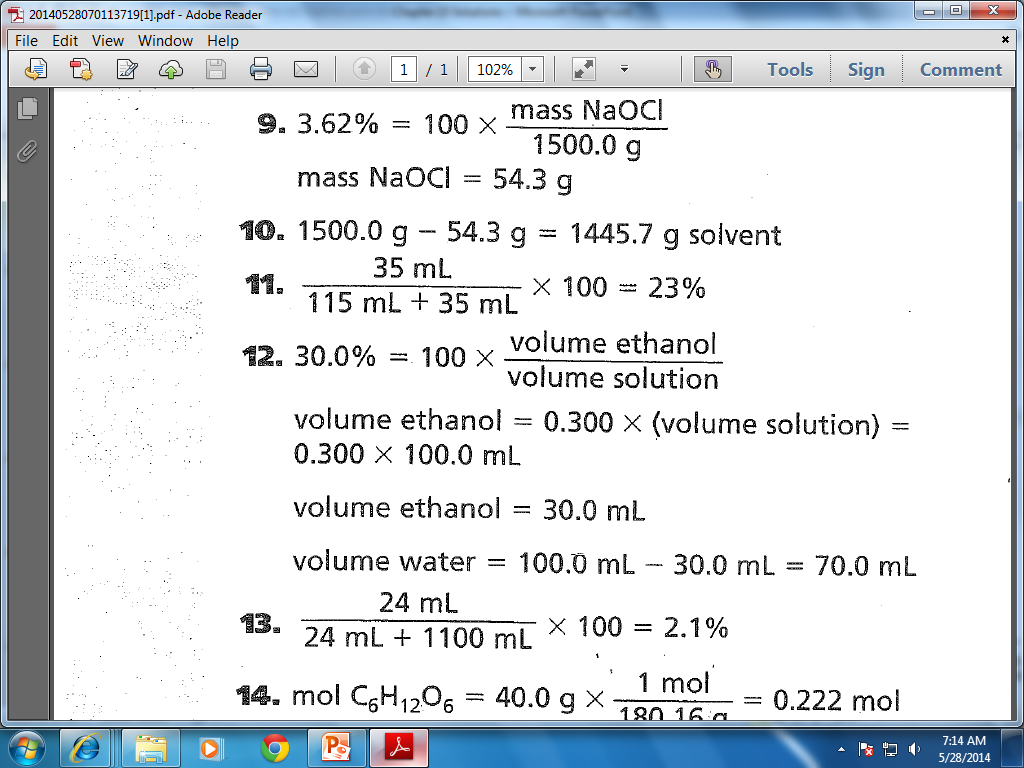 Molarity
Molarity (M) – is the number of moles of solute dissolved per liter of solution. Molarity is known as the molar concentration. The unit M is read as a molar. A liter of solution that contains one mole of solute is a 1M solution, which is read as a one molar solution. A liter of solution containing 0.1 mole of solute is a 0.1M solution.
Ex. Calculate the molarity of 100.0 ml of an aqueous solution containing 0.085 mole of dissolved potassium chloride (KCl).
Don’t forget to convert mL to liters!!
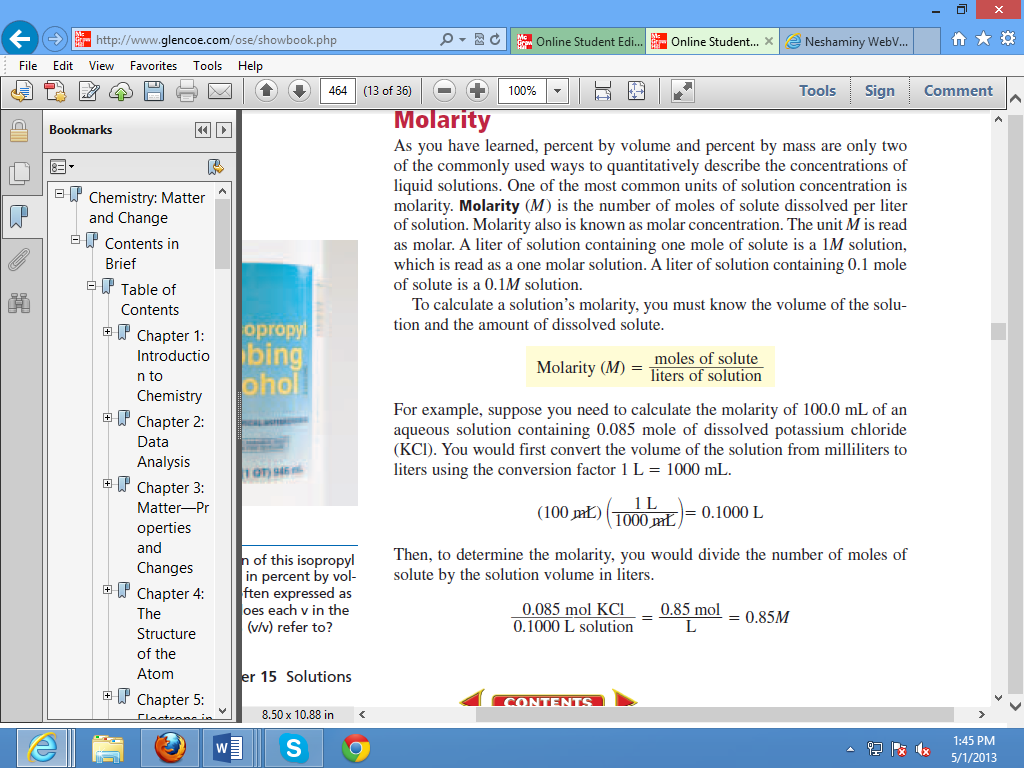 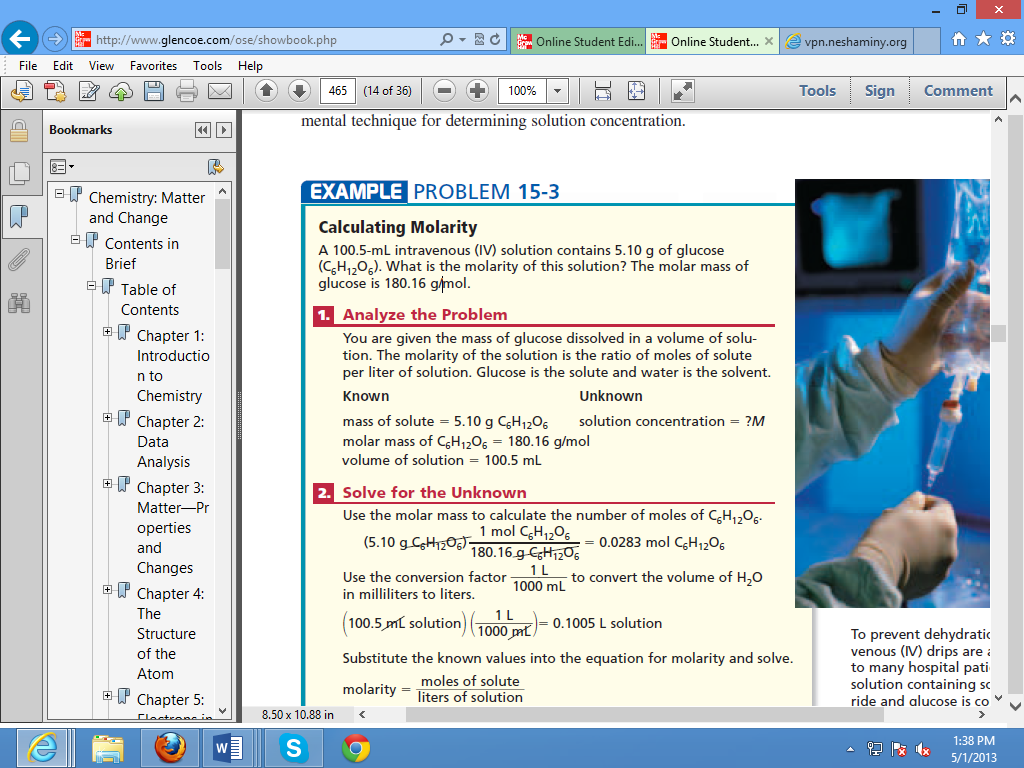 Answer: 0.282M- (This example is in textbook Pg465)
Before solving:
You must convert mL to Liters
You must convert grams to moles
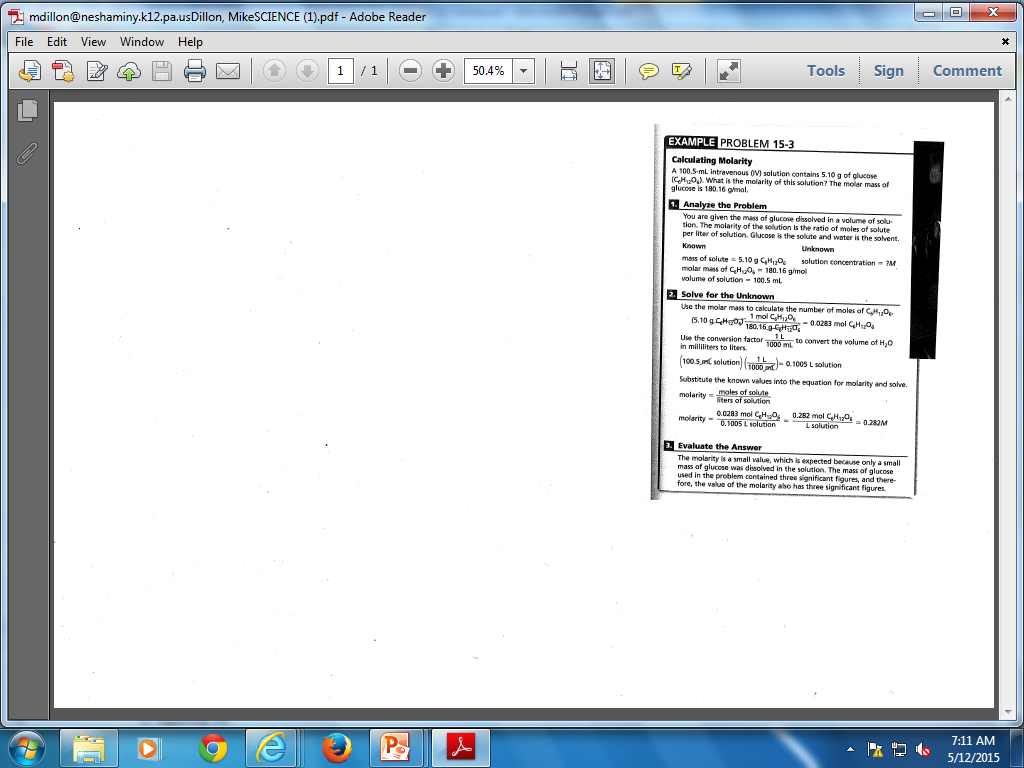 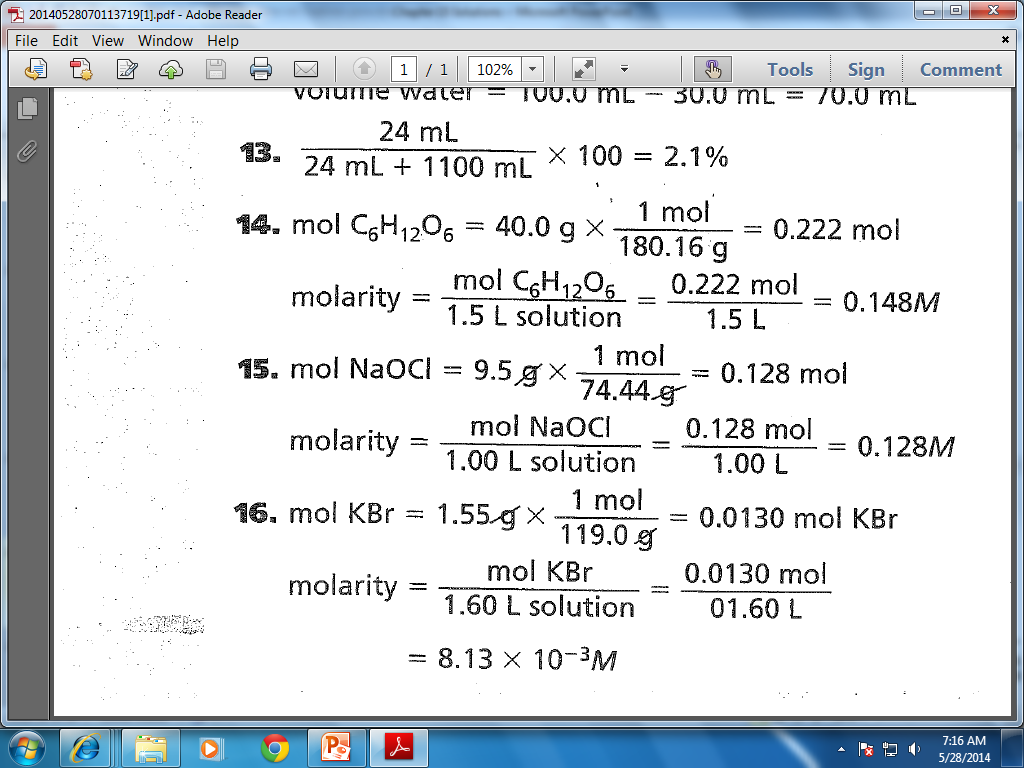 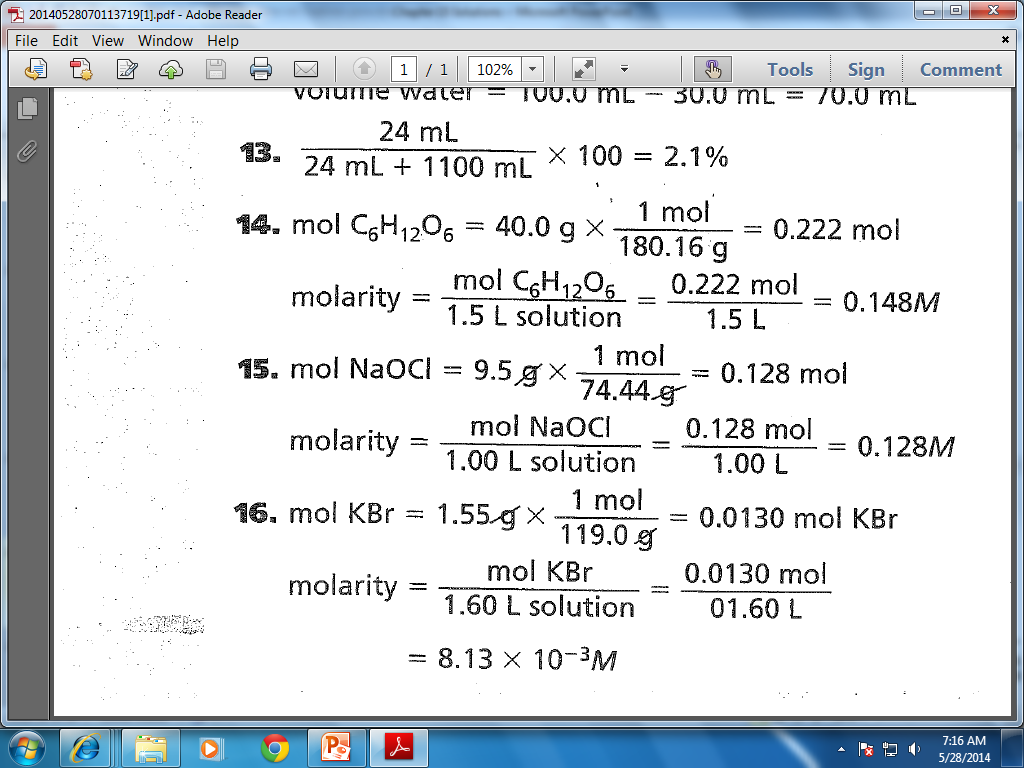 15.3 Colligative Properties of Solutions
Colligative Properties- Properties of  solutions that are affected by the number of particles but not the identity of dissolved solute particles.
Electrolytes

Vapor Pressure Lowering*

Boiling Point Elevation

Freezing Point Depression
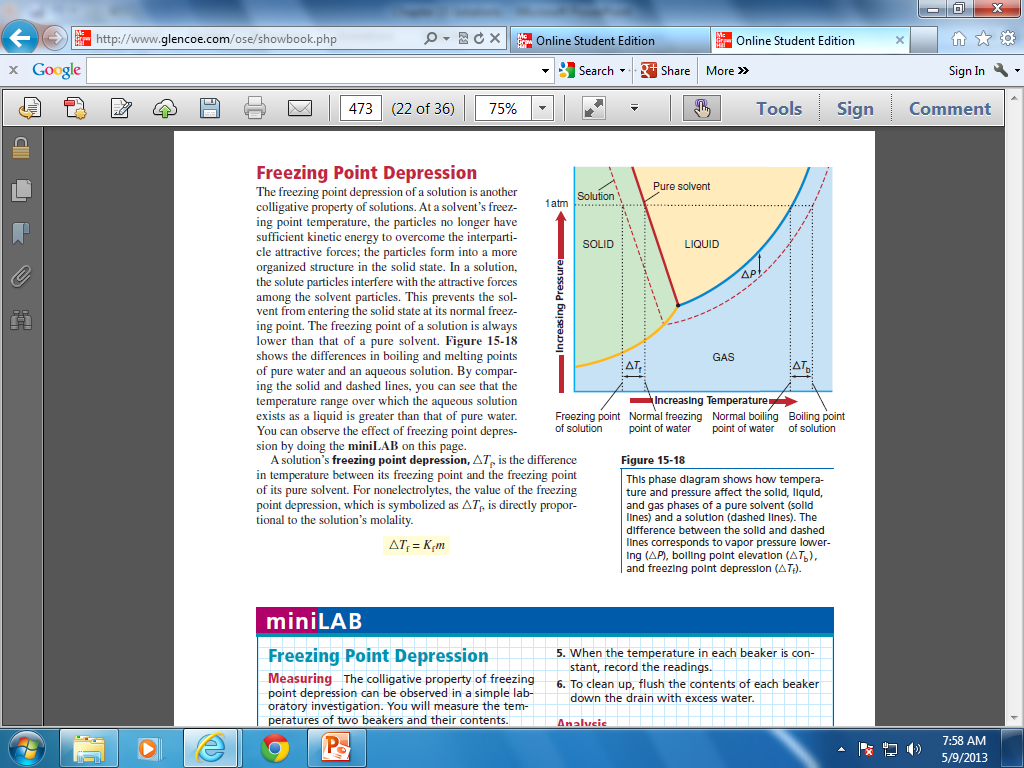 15.3 Colligative Properties of Solutions
Electrolytes-  ionic compounds are called electrolytes because they dissolve in water to form a solution that conducts electric current.
http://www.youtube.com/watch?v=1XWnovm6JLs
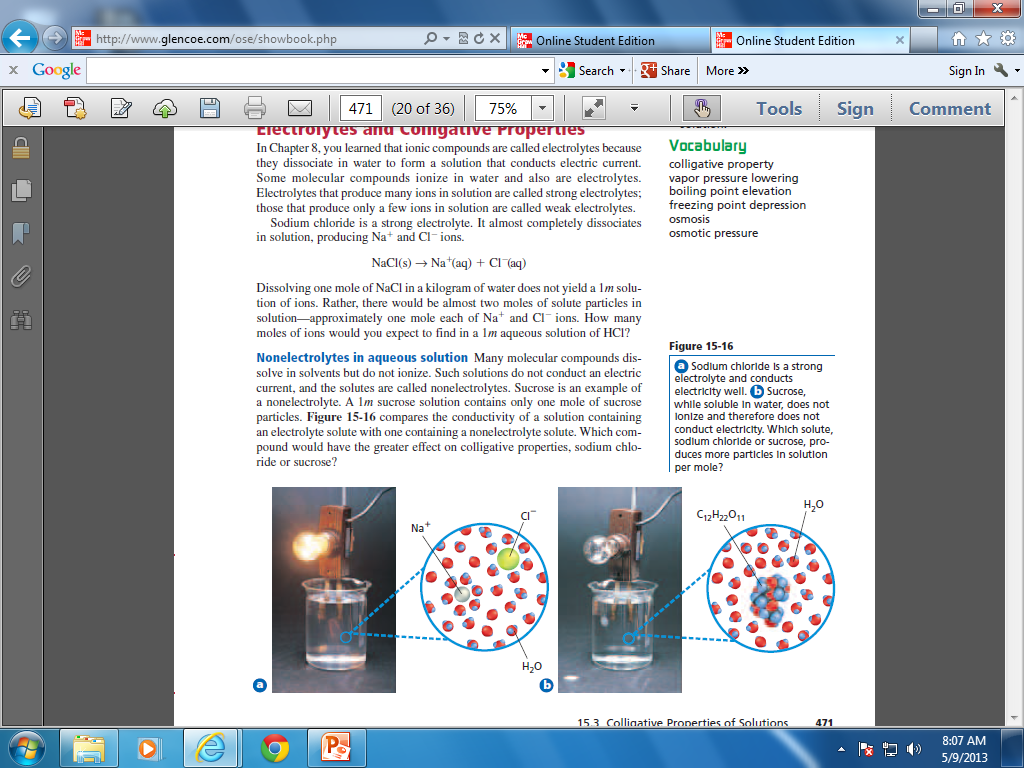 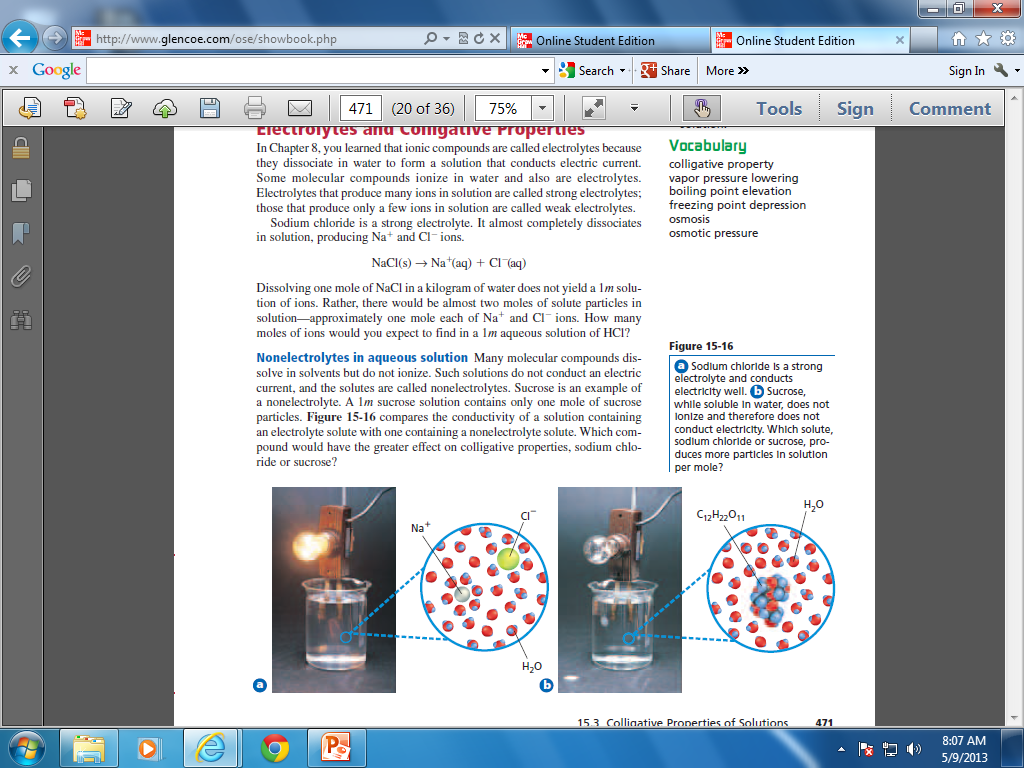 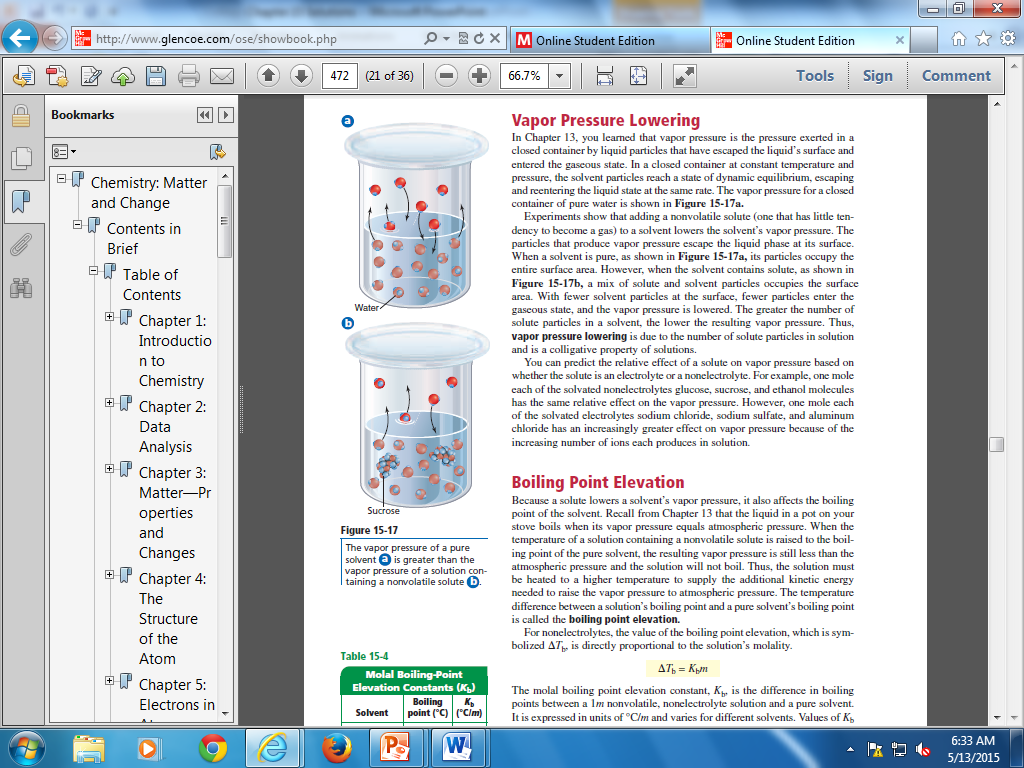 Vapor Pressure Lowering*
Adding a solute to a solvent can cause the Vapor Pressure to lower.
15.3 Colligative Properties of Solutions
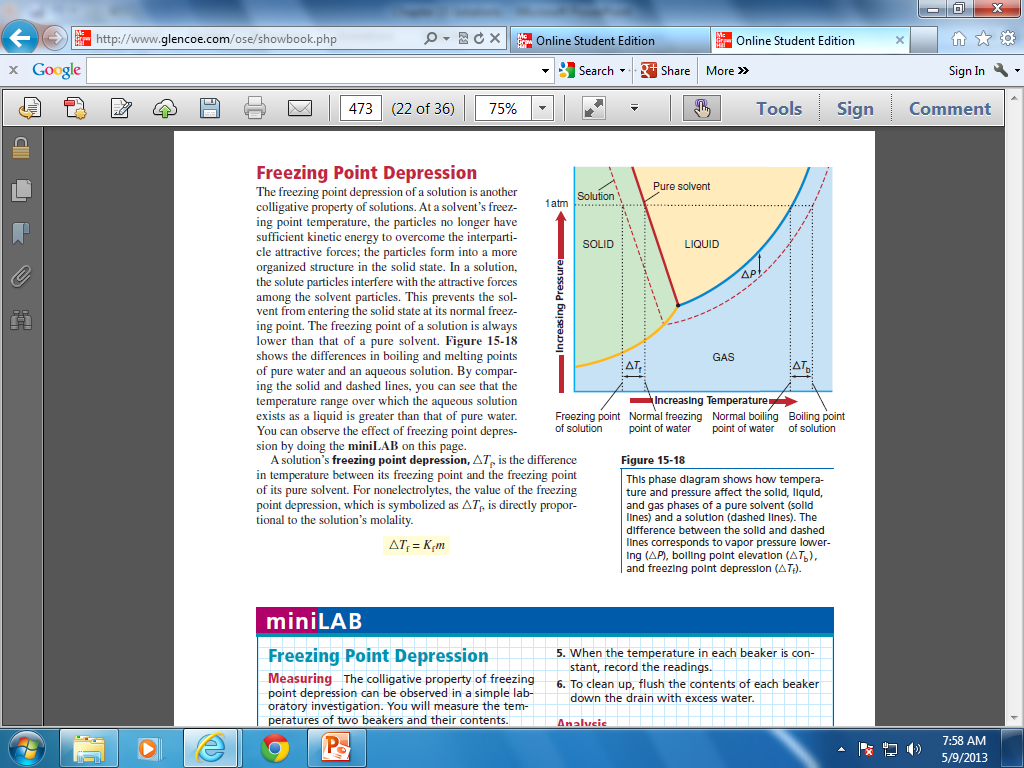 Boiling Point Elevation


Freezing Point Depression
http://www.youtube.com/watch?v=7SM16Z87es8
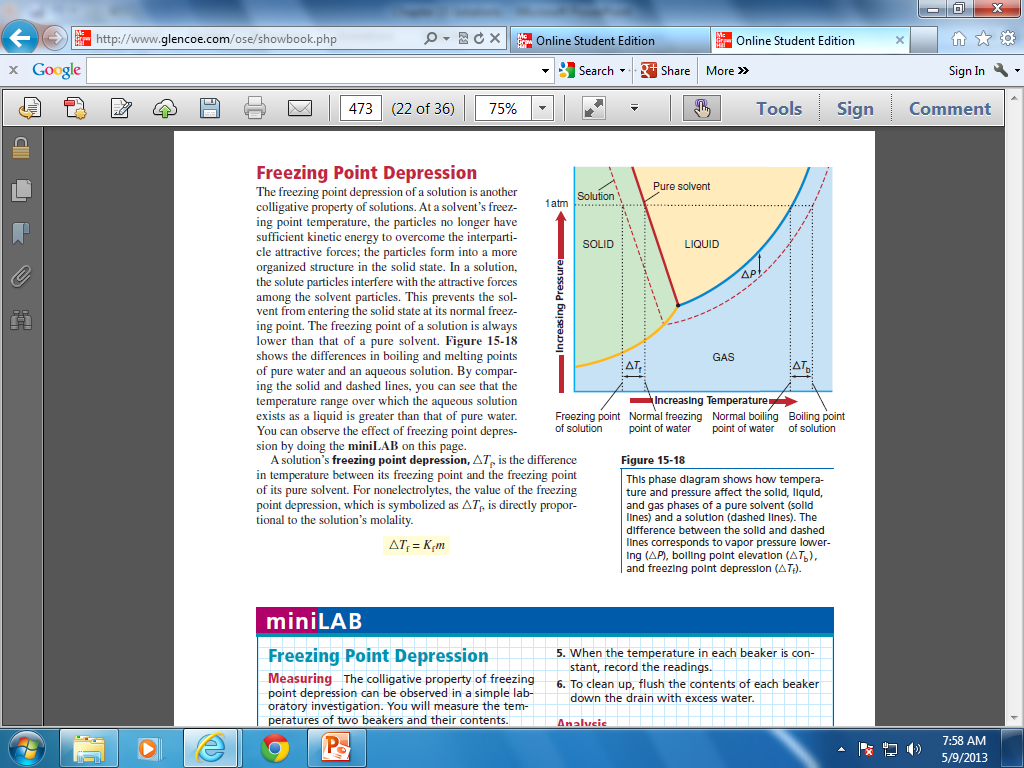 Osmosis and Osmotic Pressure
 
 Osmosis 
 
 
Osmotic pressure
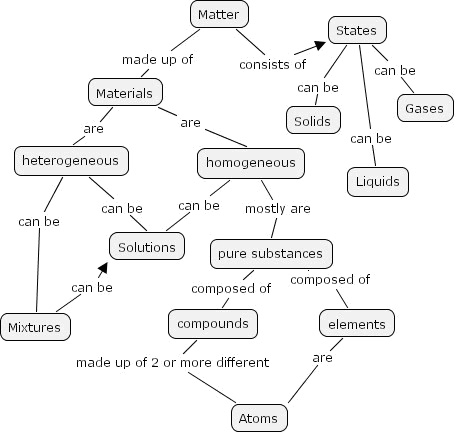 15.5 Heterogeneous Mixtures (Non-solution Mixtures)
Suspensions – A mixture that separates if allowed to settle e.g. oil and vinegar.
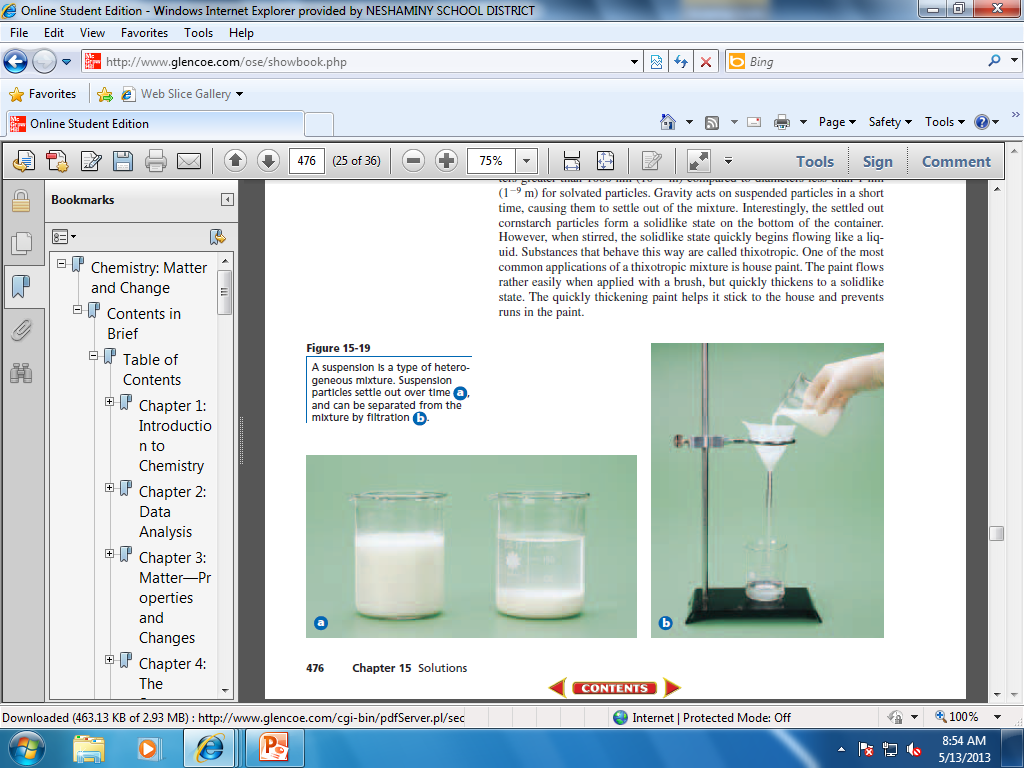 15.5 Heterogeneous Mixtures (Non-solution Mixtures)
Colloid- a stable heterogeneous mixture. Colloids do not separate. Usually appear cloudy or milky. Ex. Milk, mayonnaise, jelly, jells and foam.
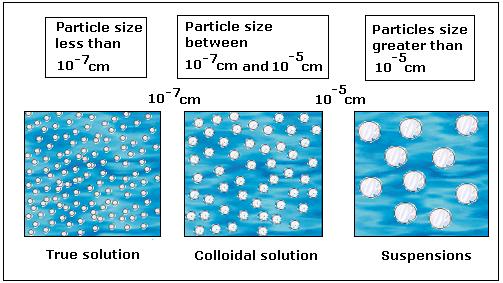 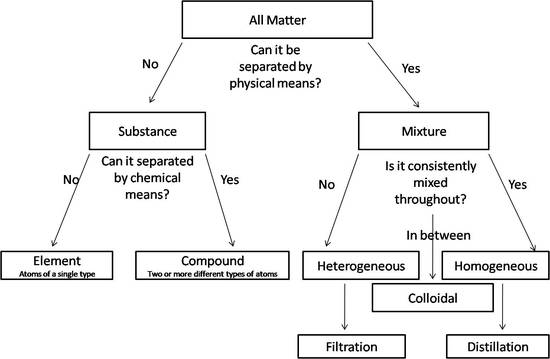 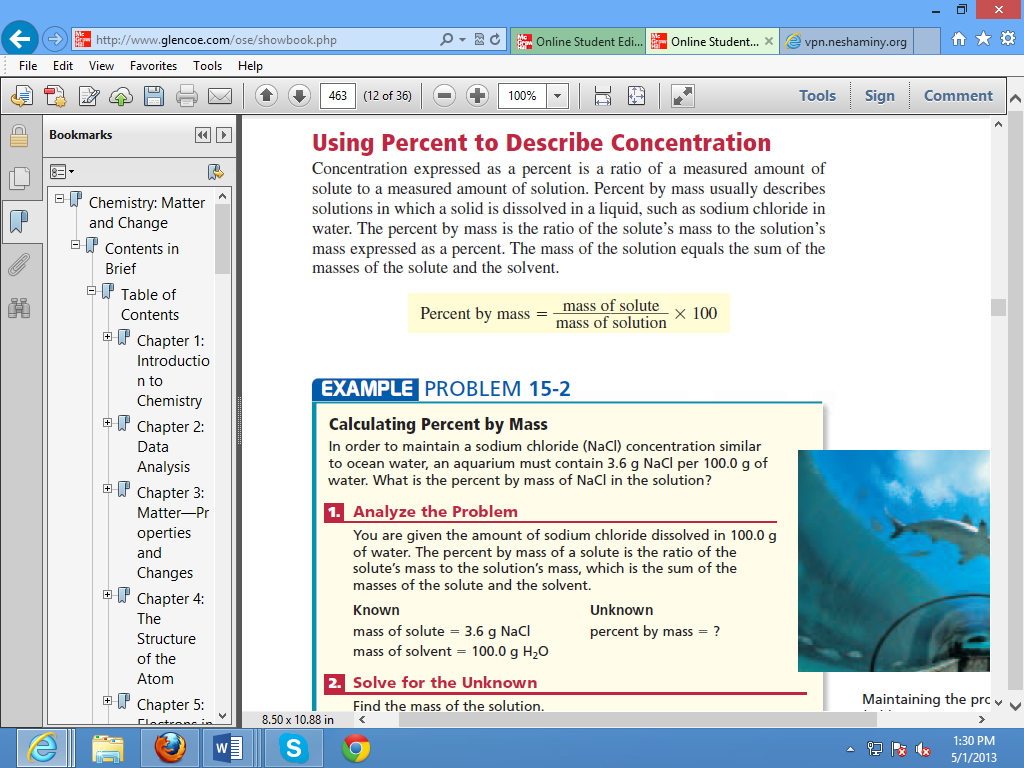 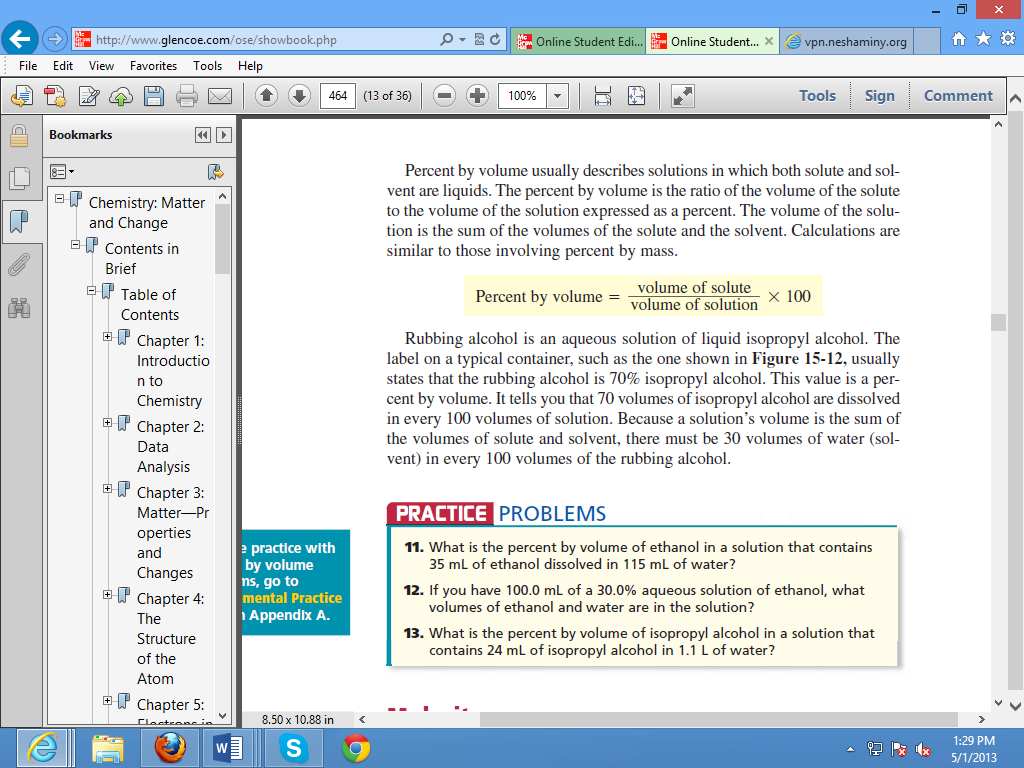 Molarity (M) = Number of moles of solute
                                Solution volume (liters)
15.5 Heterogeneous Mixtures (Non-solution Mixtures)
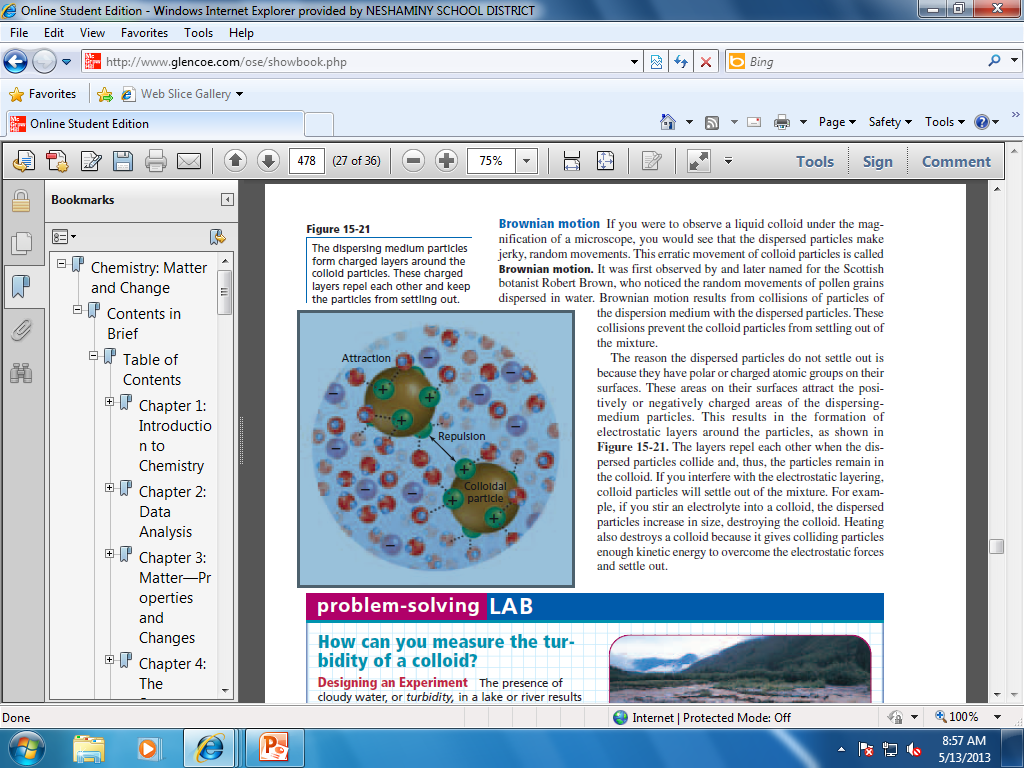 *Brownian Motion- the erratic motion of colloid particles. 
https://www.youtube.com/watch?v=4m5JnJBq2AU
15.5 Heterogeneous Mixtures (Non-solution Mixtures)
*The Tyndall effect-
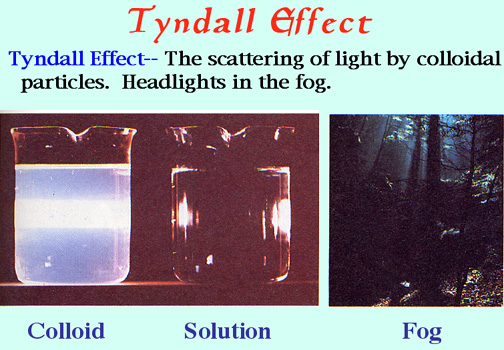 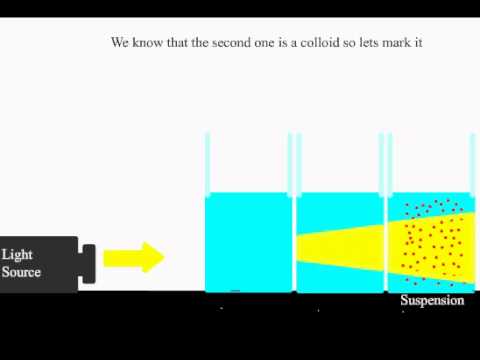 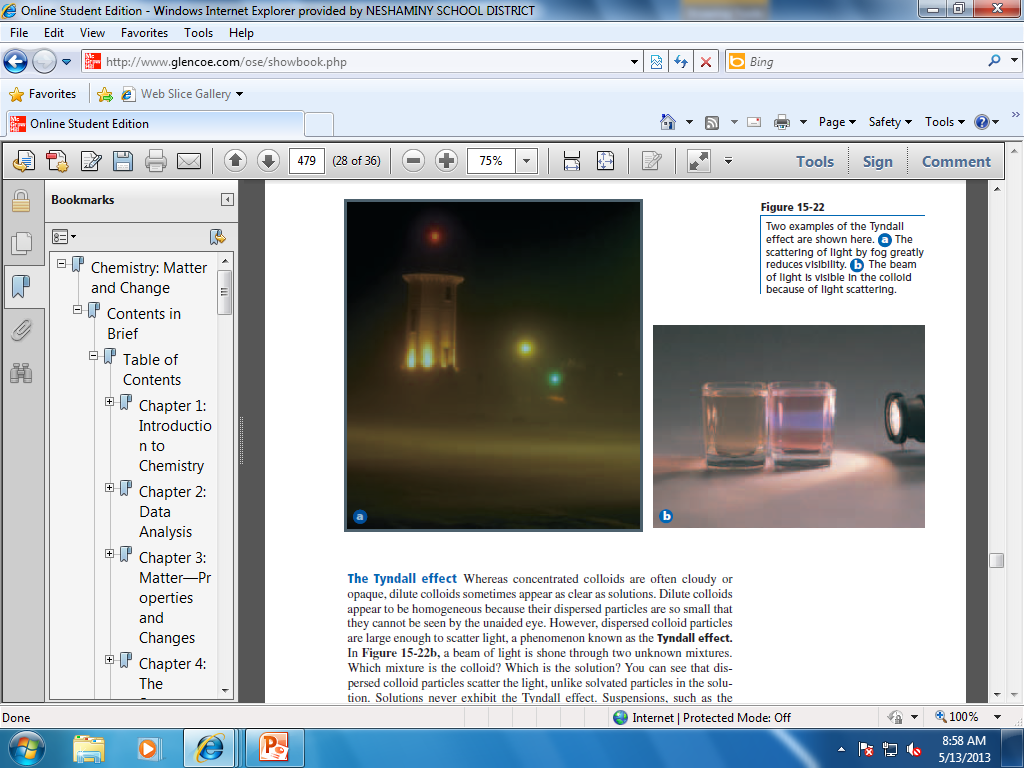 https://www.youtube.com/watch?v=V7eqD-Jw6m4
http://www.youtube.com/watch?v=E2ULbn7Uxsk
http://www.youtube.com/watch?v=oZPiyEZgc2s